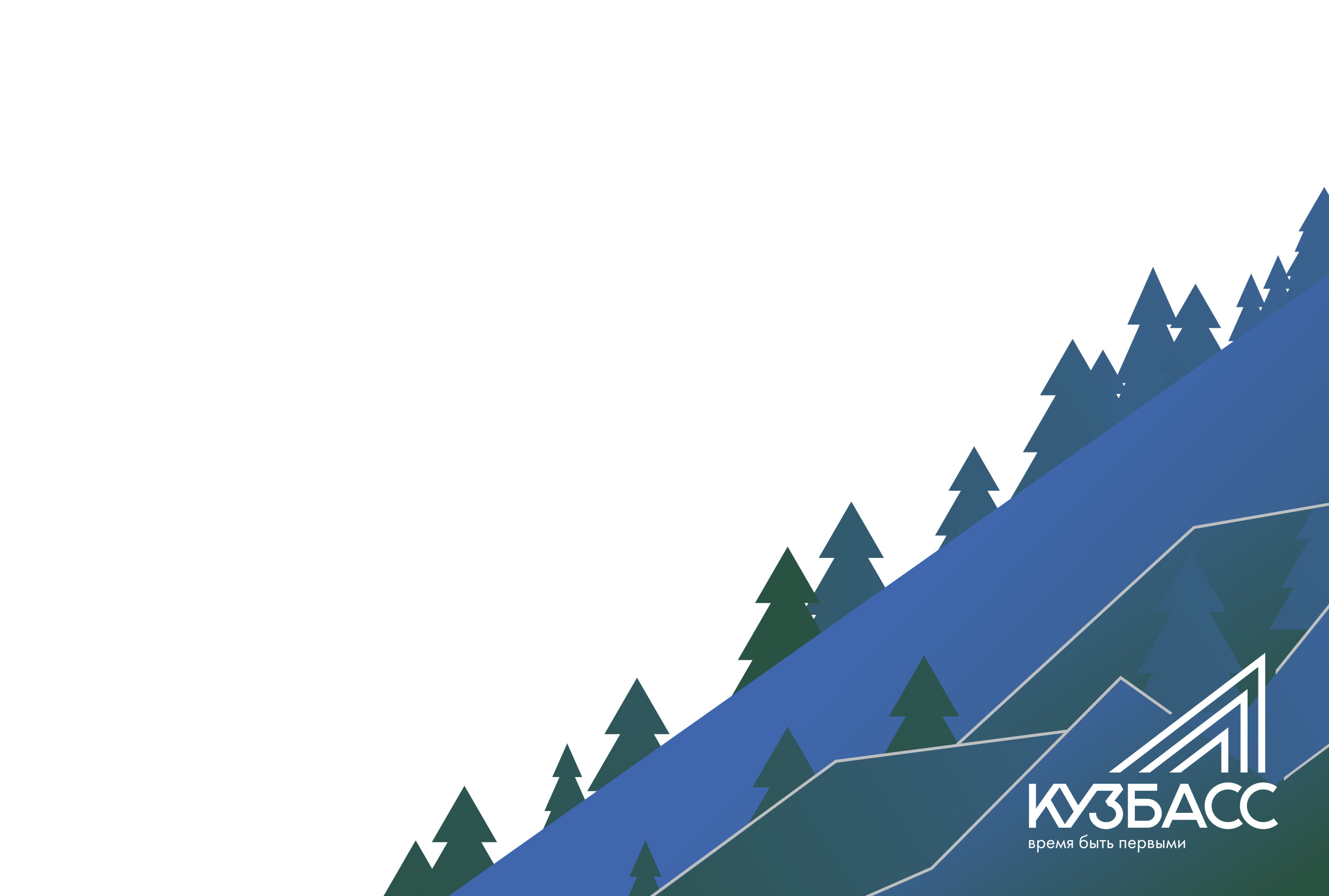 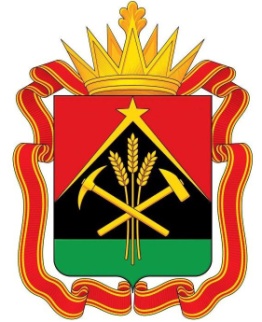 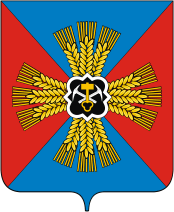 ИНФОРМАЦИЯ 
о социально – экономическом развитии Промышленновского муниципального округа
за 2022 год
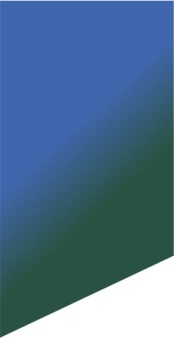 МАЛОЕ И СРЕДНЕЕ ПРЕДПРИНИМАТЕЛЬСТВО
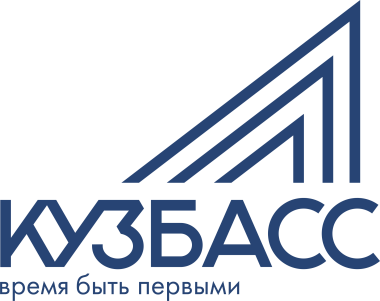 Количество малых и средних предприятий, включая микропредприятия – 136 единицы.
Оборот малых и средних предприятий, включая микропредприятия  по итогу 2022 года составил 2,69  млн. рублей.
        На 01.01.2023 зарегистрировано 737 физических лиц, занимающихся предпринимательской деятельностью без образования юридического лица.
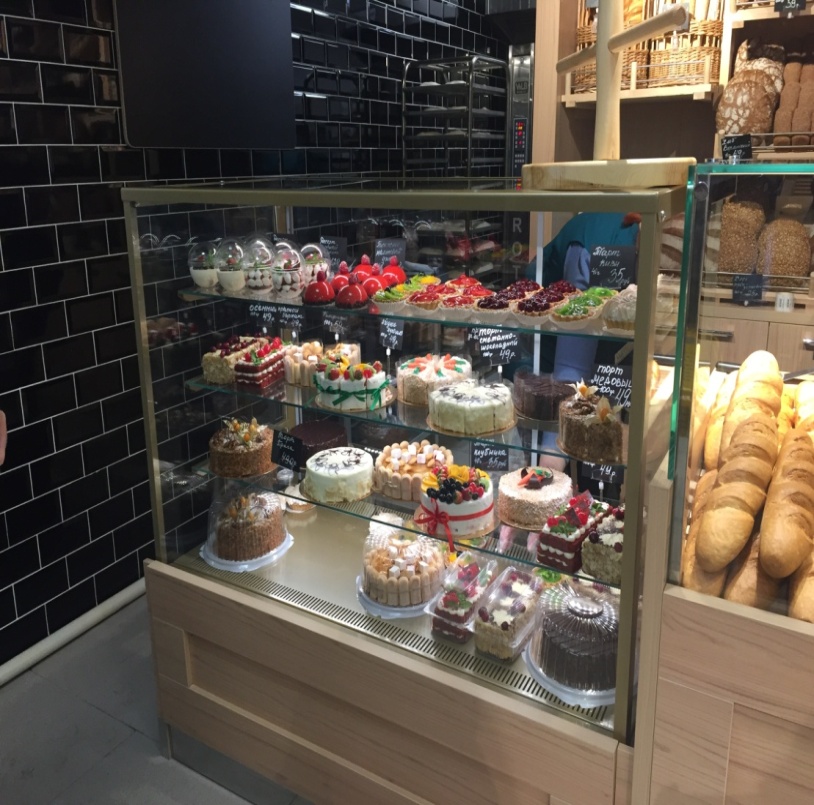 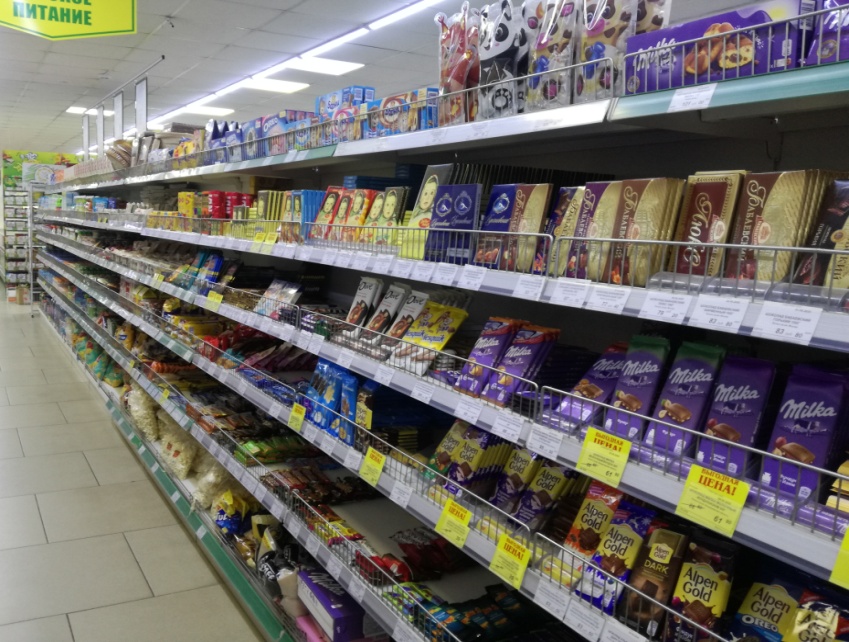 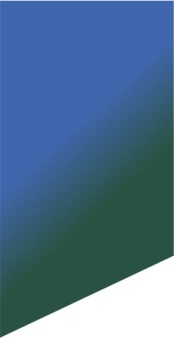 ИНВЕСТИЦИИ В ОСНОВНОЙ КАПИТАЛ
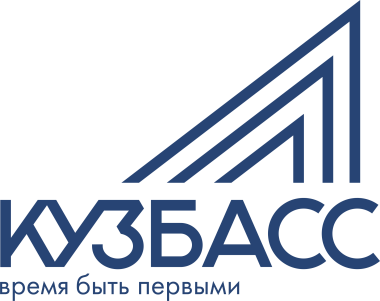 Объем инвестиций в основной капитал за 2022 год – 4 190,1 млн. рублей, что составило 120,7 % к уровню 2021 года.
      Объем инвестиций в основной капитал (за исключением бюджетных средств) на душу населения составил  88,2 тыс. рублей.   
       Объем работ, выполненных по виду деятельности «Строительство» за 2022 год – 1 811,1 млн. рублей, что составило 98,9 % к  уровню 2021 года. 
       Общая площадь жилых помещений, приходящихся в среднем на одного жителя – 21,7 кв. м. (на 31.12.2022 г.).
        В 2022 году  введено 5,6 тыс. кв.м. жилья (в 2021 году –15,1 тыс. кв. м. жилья)
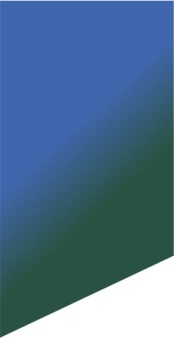 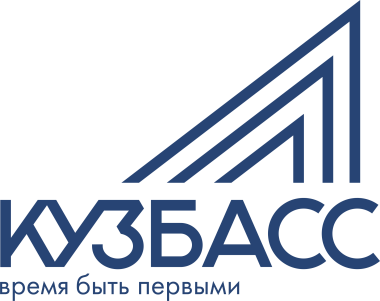 УРОВЕНЬ ЖИЗНИ
Средняя  заработная  плата  1  работающего  (без субъектов малого предпринимательства)  за   2022  год   составила 45 638 рублей (114,9 % к уровню 2021 года).
ЗАНЯТОСТЬ
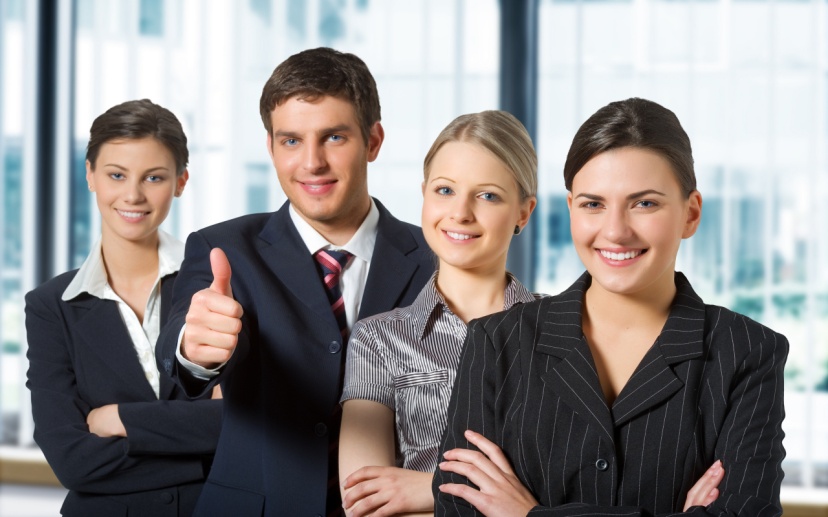 Всего трудовых ресурсов – 26,4 тыс. человек;
Занято в экономике – 13,5 тыс. человек;
Численность незанятых граждан, обратившихся за содействием в поиске подходящей работы за 2022 год – 2 075 человек;
Уровень безработицы (в % к населению в трудоспособном возрасте) за 2022 год – 0,7 %;
Нагрузка незанятого населения на одну  заявленную вакансию в 2022 году – 0,9.
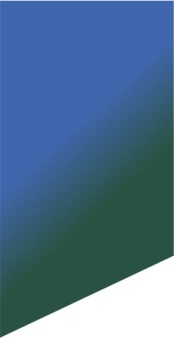 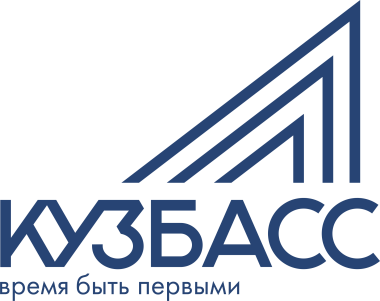 ПРОМЫШЛЕННОСТЬ
Объем  отгруженных товаров собственного производства, выполненных работ и услуг за 2022 год составил 2 809,7 млн. рублей, в том числе:
      Объем отгруженных товаров собственного производства в обрабатывающих производствах  -  2 136,9 млн. рублей, что составило 86,0  % к уровню прошлого года;
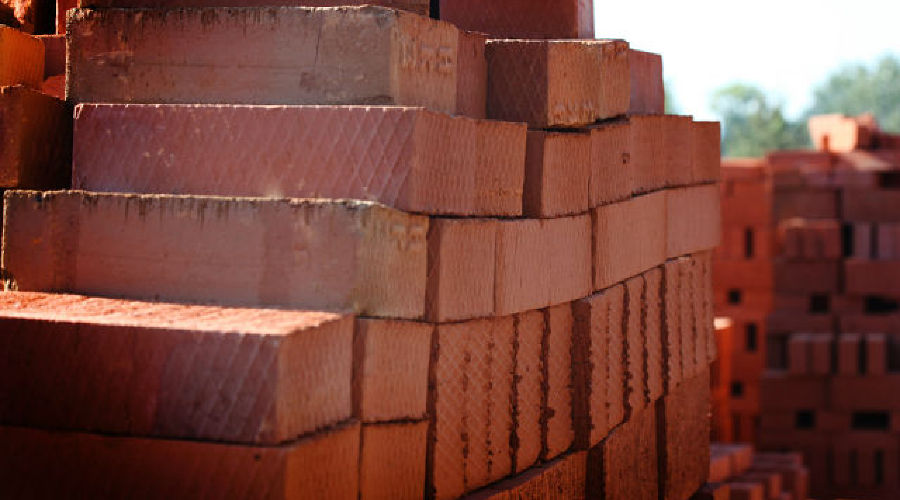 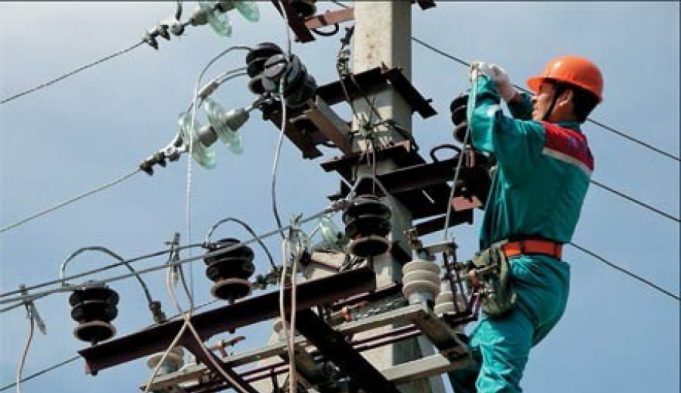 Объем отгруженных товаров собственного производства в обеспечении электрической энергией, газом и паром; кондиционирование воздуха составило 522,7 млн. рублей,   95,5 %  к  уровню  прошлого  года.
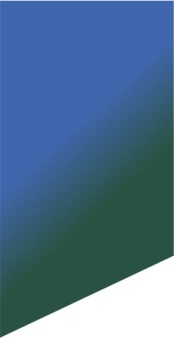 СЕЛЬСКОЕ ХОЗЯЙСТВО
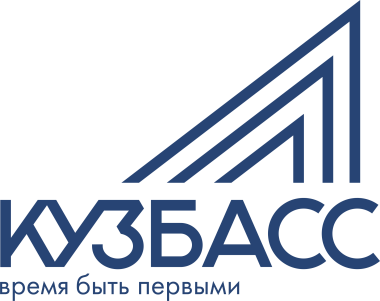 Валовый сбор зерновых в 2022 году – 270,0 тыс. тонн. Урожайность – 34,7 ц / га.
      Продукция сельского хозяйства в хозяйствах всех категорий – всего: 11 634,0 млн. рублей, из нее:
    продукция растениеводства – 8 142,0 млн. рублей;
    продукция животноводства –3 492,0 млн. рублей.
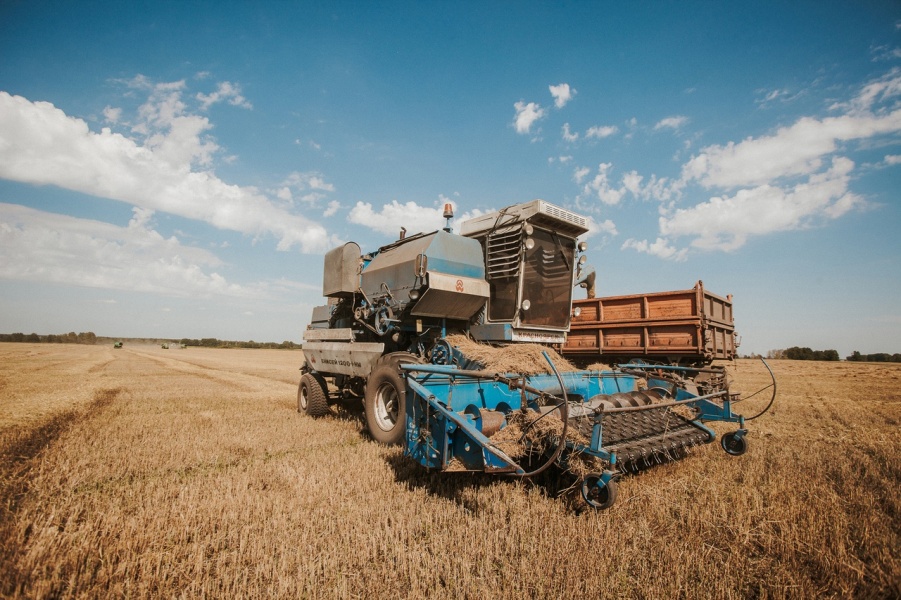 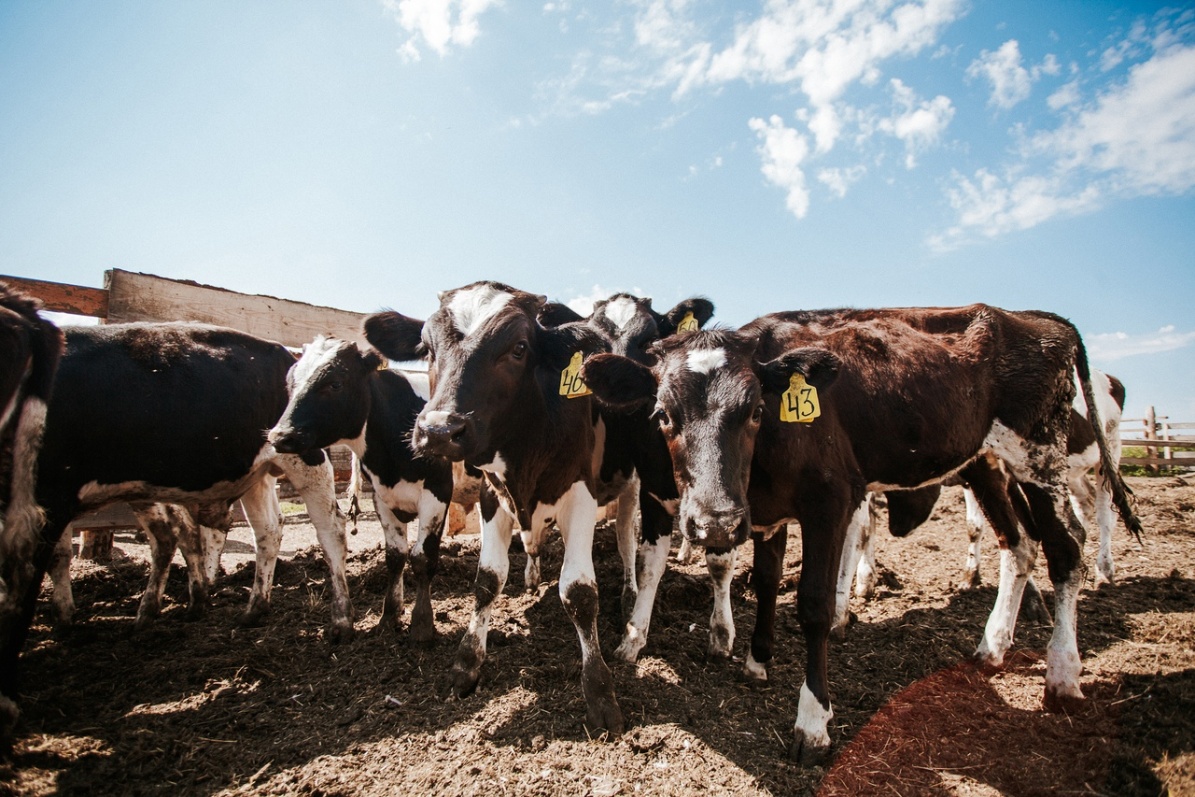 За 2022 год предприятиями округа произведено сельскохозяйственной продукции:
4 596,0 тонн – скот и птица на убой в живом весе, что составило 113,9 %  к  уровню  2021 года;
71 352 тонн – цельномолочной продукции, что составило 103,6 %  к  уровню 2021 года.
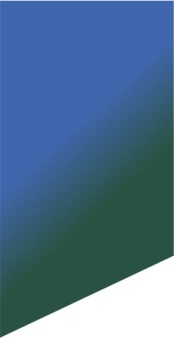 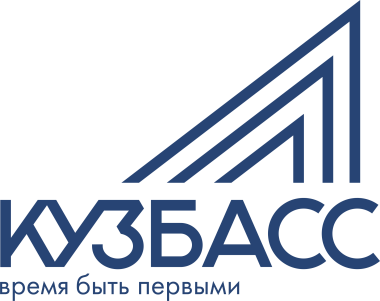 ПОТРЕБИТЕЛЬСКИЙ   РЫНОК
Товарооборот розничной торговли за 2022 год  составил  3 838,6 млн. рублей,  к уровню  прошлого года – 109,9 % .
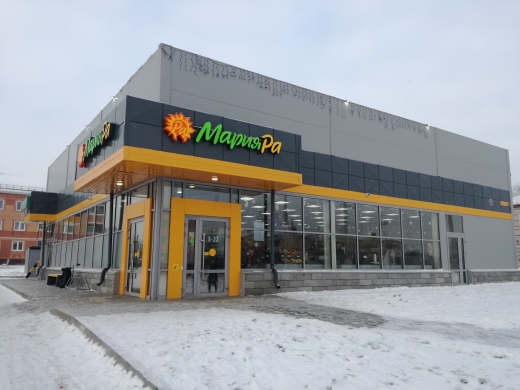 Оборот общественного питания за 2022 год          составил 239,0 млн. рублей,  106,4  %  к  уровню 2021 года.
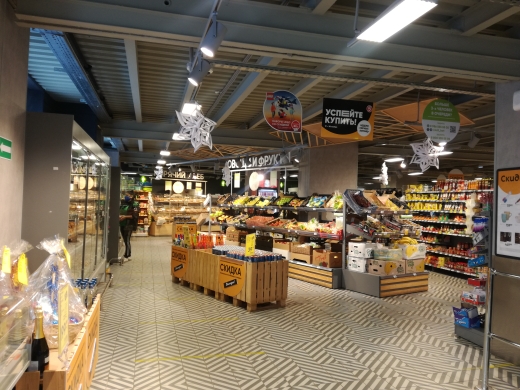 Объем   реализации платных   услуг   за   2022   год  составил 1 289,7  млн. рублей, что   составило 110,4 % к уровню прошлого года.